ИСКУССТВО ТАНЦА ФЛАМЕНКО
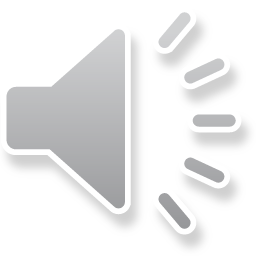 Виноградник   на   юге  Испании
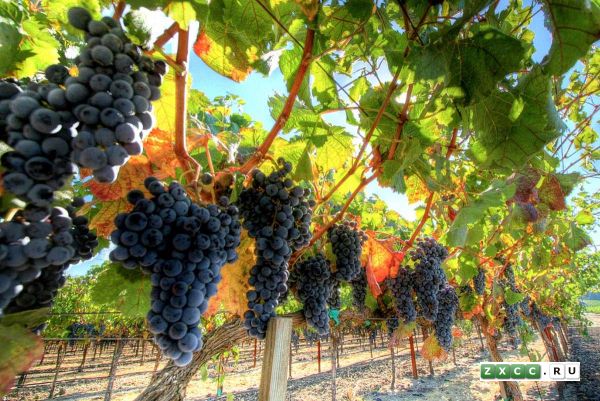 Вина   Испании
П а э л ь я
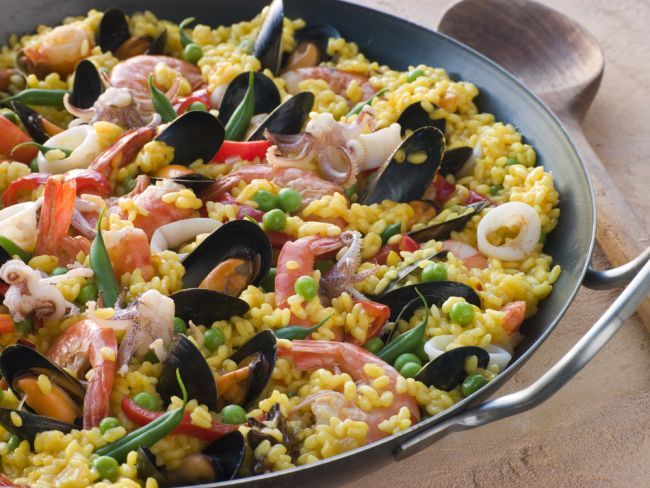 На  столе у  испанцев  в  любое  время  года  всегда присутствуют  овощи  и  фрукты
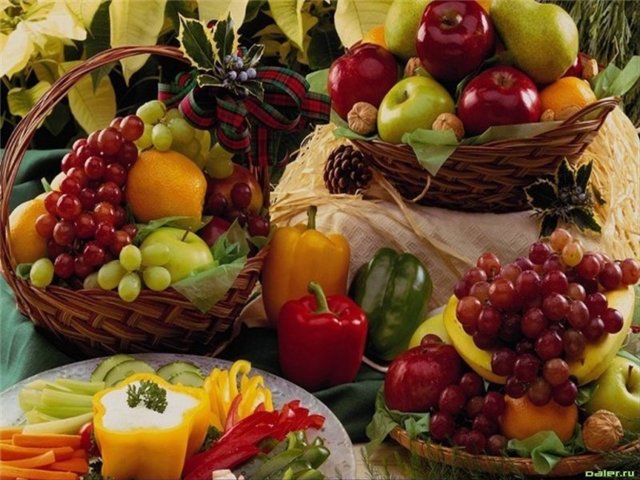 12 октября – ДЕНЬ ИСПАНИИ
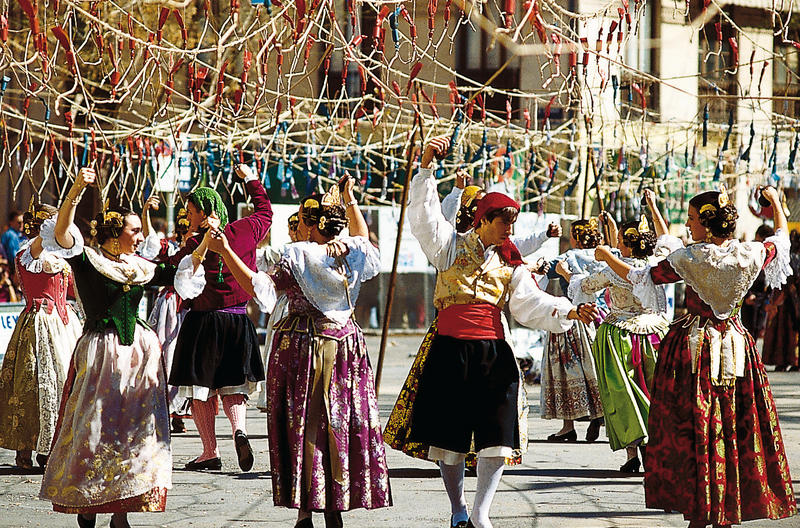 КАЛЕНДАРЬ   ГЛАВНЫХ   ПРАЗДНИКОВ 
ИСПАНИИ
Страстная  неделя
Пасха  в  Испании
К  А  Р  Н  А  В  А  Л
Гайта   галега – галисийский  национальный  инструмент
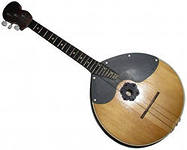 В и у э л а
Испанская   гитара
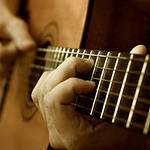 Испанский    тамбурин
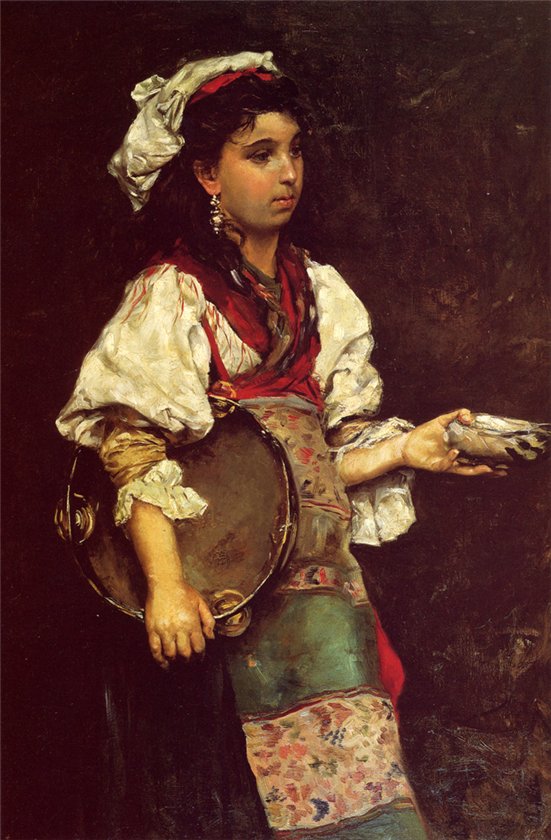 Фламенко зародилось в патио
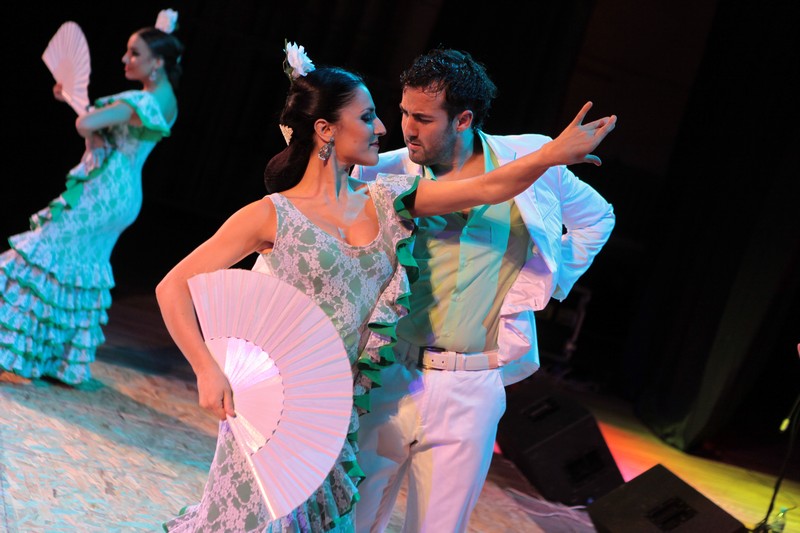 Стили   фламенко
Алегриас
         Солеа пор булериас
                 Тангос
                         Фарукка
                                Канья
                                        Карселерас
                                                 Фанданго
                                                         Поло 
                                                                Севильяна
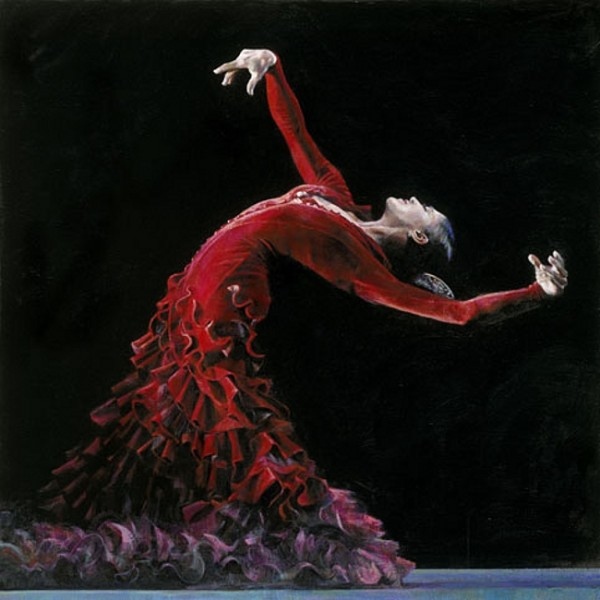 Самый знаменитый исполнитель танца фламенко – Хоакин Кортес
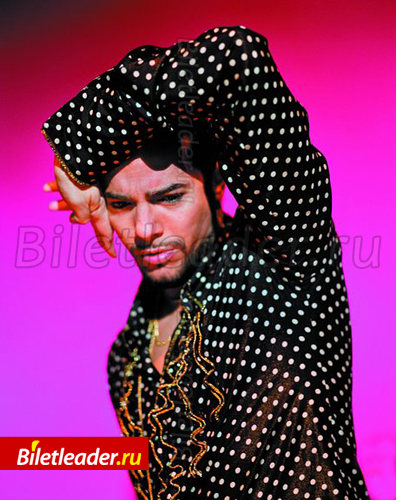 Хоакин   Кортес
Костюмы   для   фанданго
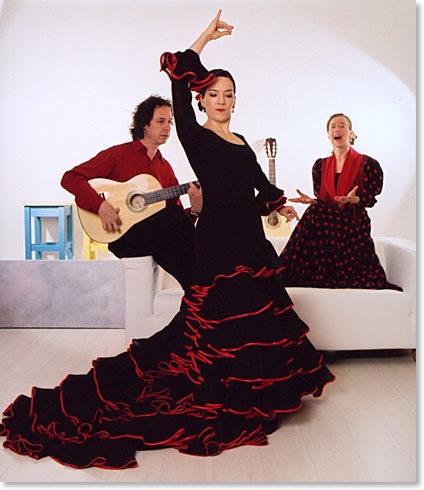 Обувь для исполнения фламенко
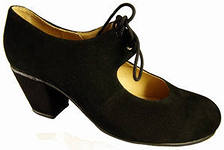 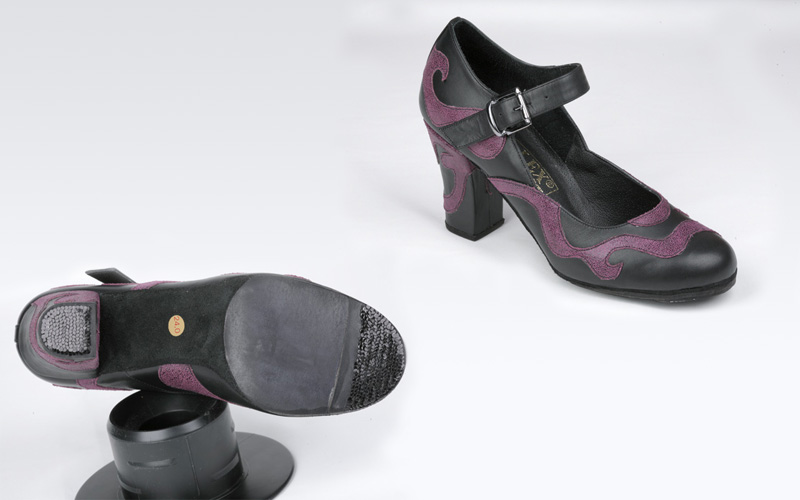 Подготовила:
учитель хореографии 
МБОУ «СШ 31 с УИП ХЭП» города Нижневартовска
Ильина Александра Валерьевна




СПАСИБО ЗА ВНИМАНИЕ